picto-play  1.0.
Een methodiek om kinderen en jongeren publieke (speel)ruimte te laten ontwerpenPICTO-PLAY CATALOGUS
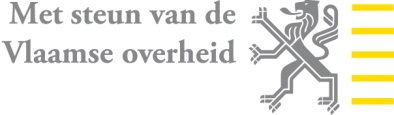 picto-play  1.0.
welkom bij de picto-play catalogus.
De catalogus bevat 2 onderdelen:
Basic: 
Een hapklare selectie icoontjes die wij reeds voor u maakten.  Prima te gebruiken i.f.v. het ontwerpen van een gemiddeld speelterrein. Met deze basic-versie kunt u meteen aan de slag.

Uitbreiding: 
Is de basic-versie niet uitgebreid genoeg? Maak zelf uw eigen versie aan de hand van onze iconen in de ‘uitbreiding’.

Meer info nodig? 
Raadpleeg de uitgebreide handleiding op www.k-s.be.
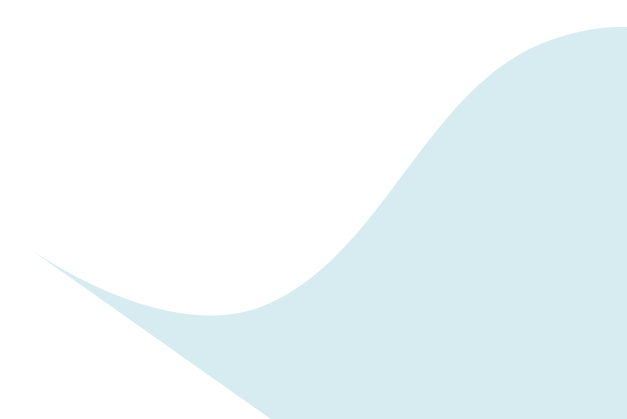 2
picto-play  1.0.
basic
Vertrek vanuit onze selectie van iconen om inspraak op te zetten voor een buurtterrein.
Niet genoeg iconen? Ga naar de uitbreiding
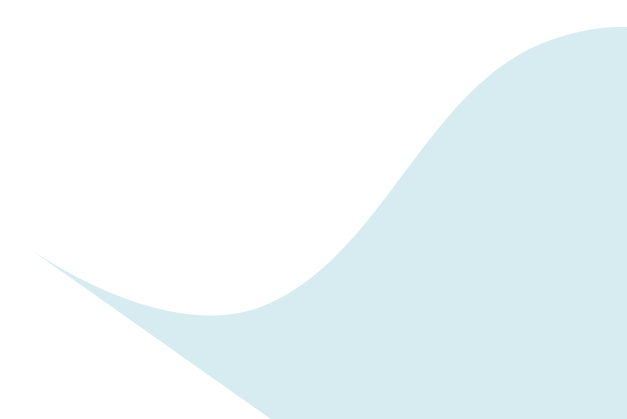 3
Boomstam-schijven
Grote put
Steiger boven water
picto-play  1.0.
Hellend vlak
Rail
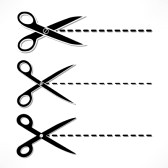 Kleine bulten
HOOG 
EN LAAG
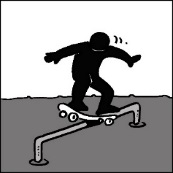 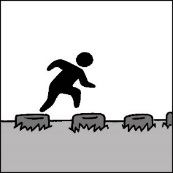 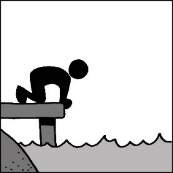 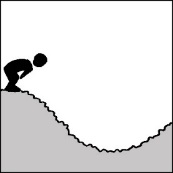 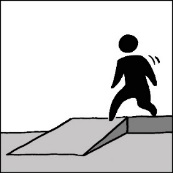 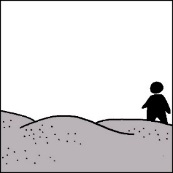 KNIP de
leukste dingenuit.
Iedereen heeft 3 goudstukken
om dingen mee te kopen.
Boomschors
Wild land
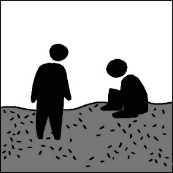 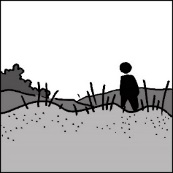 Bosje
Bloemen-weide
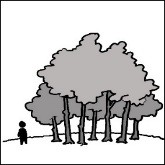 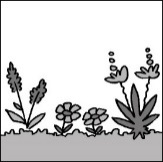 BODEM EN GROND
Kleine heuvel
Liggende boom- stam
Dieper water
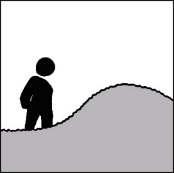 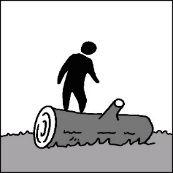 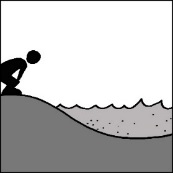 Lang gras
Open grasveld
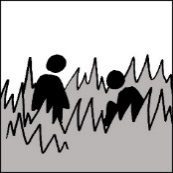 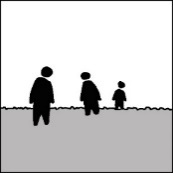 Rare boom
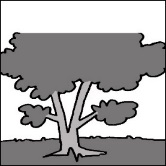 GROEN
Holle struik
Losse takken
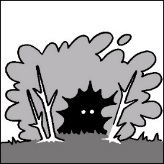 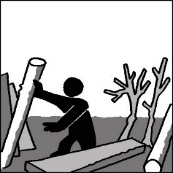 Paaltjes
Ondiepe plas
Gewone bank
Modder
Touwen en klimmen
Fietsduikelrek
Boombeeld
Zand
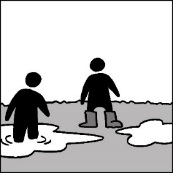 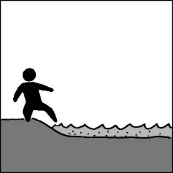 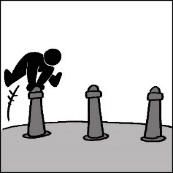 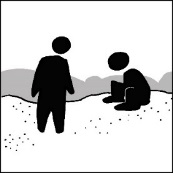 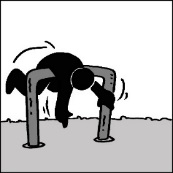 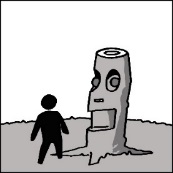 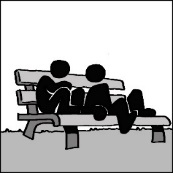 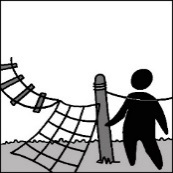 Groot speel-
        toestel
Klein Speel-
toestel
SPEELSE DINGEN
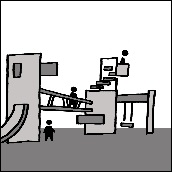 Klimboom
Fruitboom
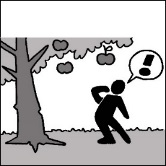 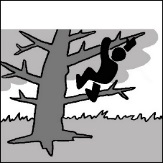 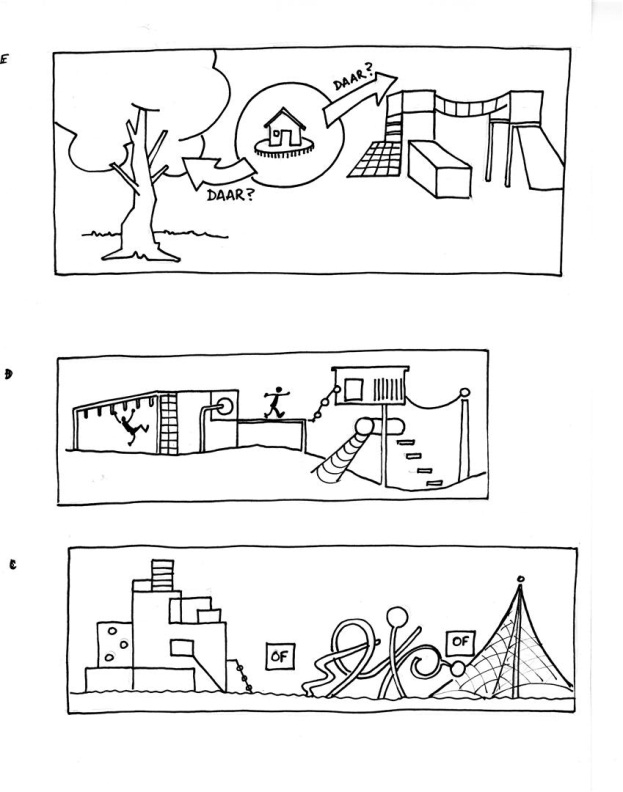 Picknickbank
ZITTEN EN HANGEN
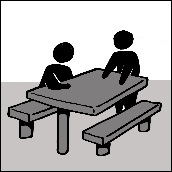 Goot - greppel
Grote heuvel
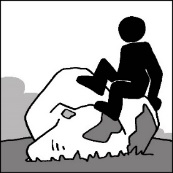 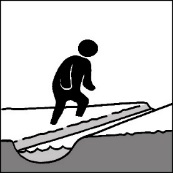 Wilgenhut
Rots
Zachte helling
Zitblok
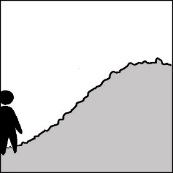 Zittrapjes
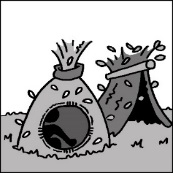 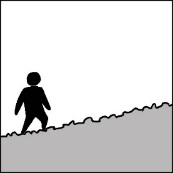 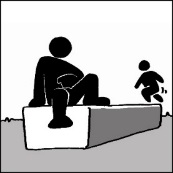 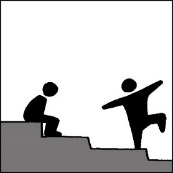 WATER
picto-play  1.0.
Skaten, bladen
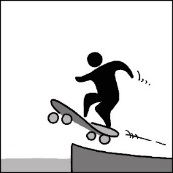 SPEL-
VORMEN
Klimmen en                      springen
‘Doe alsof’ spel
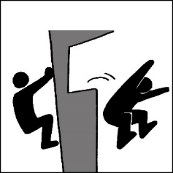 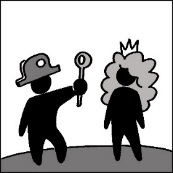 Draaien en     zwieren
Fietsen en Steppen
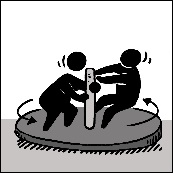 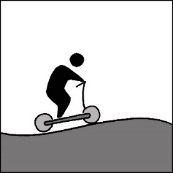 Balspelen
Evenwicht
Uitkijk
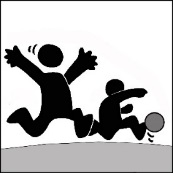 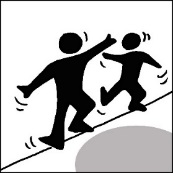 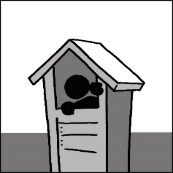 Bouwen
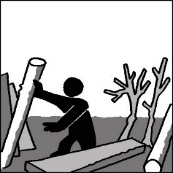 Rustig zitten, chillen
Glijden
Schommelen
Slingeren
Griezelen
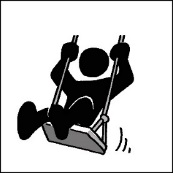 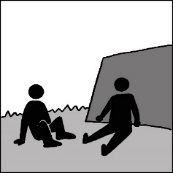 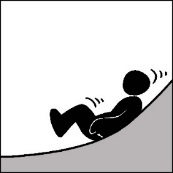 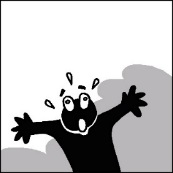 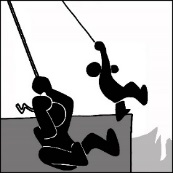 picto-play  1.0.
uitbreiding
Stel zelf een iconenlijst samenin overleg met de ontwerpers, projectleiders, schepenen,...
Selecteer de iconen uit de thematische lijsten en plak zeop het verzamelblad op het eind van deze picto-play-bundel.
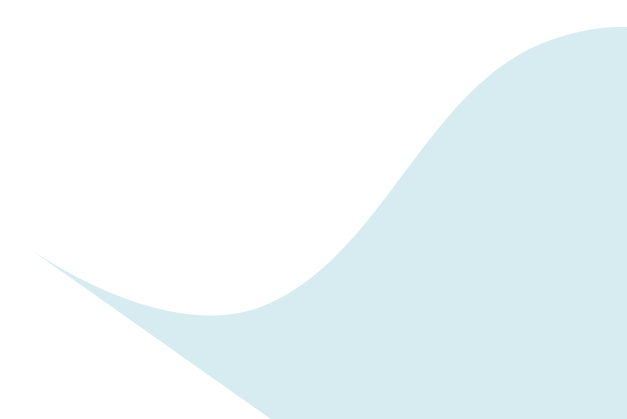 6
Grote put
picto-play  1.0.
Hellend vlak
Hoge heuvel
Kleine bulten
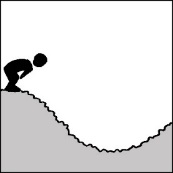 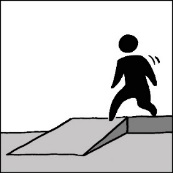 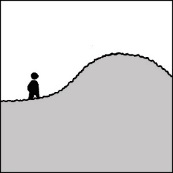 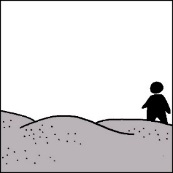 Kleine heuvel
Steile helling
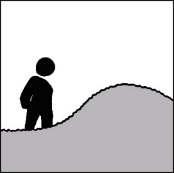 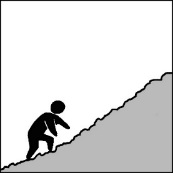 HOOG 
EN LAAG
Middelhoge heuvel
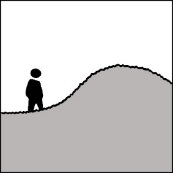 Zachte helling
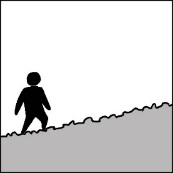 picto-play  1.0.
Boomschors
Wild land
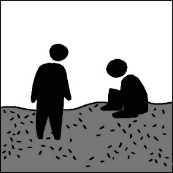 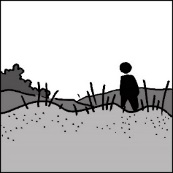 Lang gras
Open grasveld
Stenen vloer
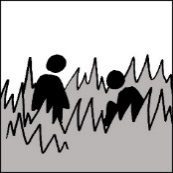 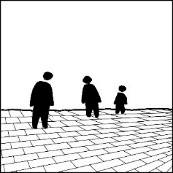 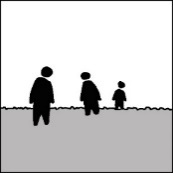 BODEM EN GROND
Plankenvloer
Zand
Rubbertegels
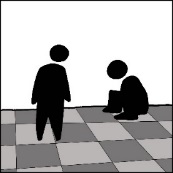 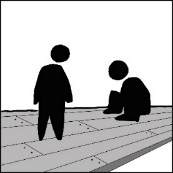 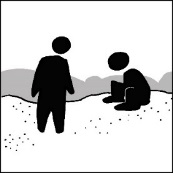 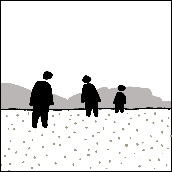 kiezel
Boomstam-schijven
picto-play  1.0.
Beklimbare kunst
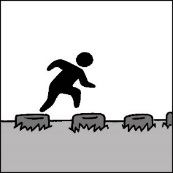 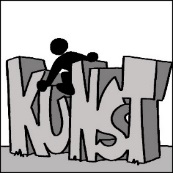 Liggende boom- stam
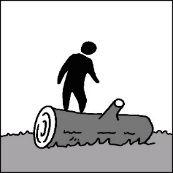 Groot speeltoestel
SPEELSE DINGEN
Losse takken
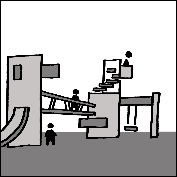 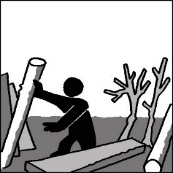 Draadcirkus
Boombeeld
Veerfiguur
Boomhut
Hangbrug
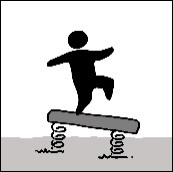 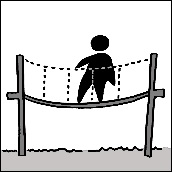 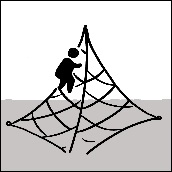 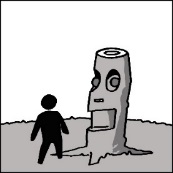 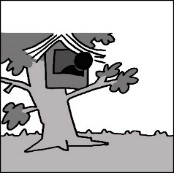 Klein Speel-
toestel
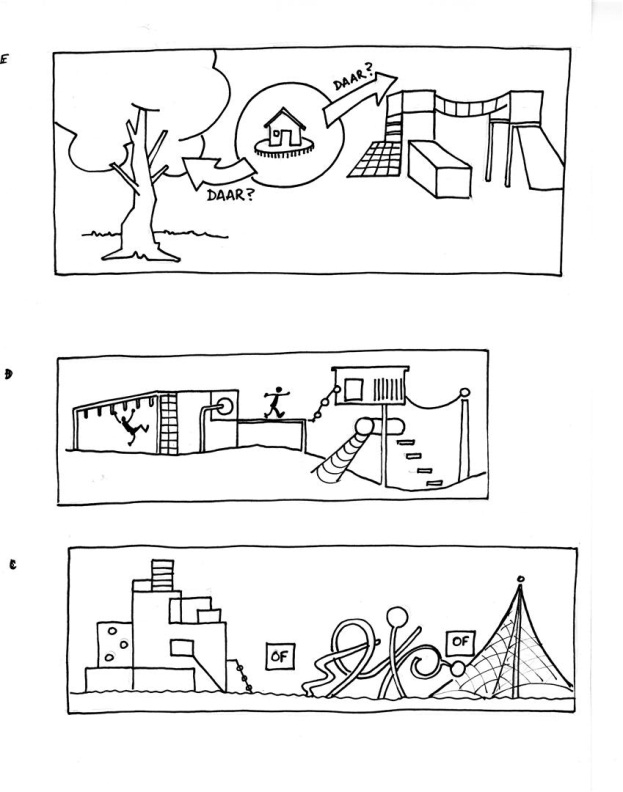 kabelbaan
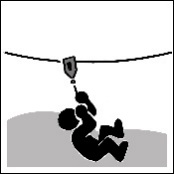 Wilgenhut
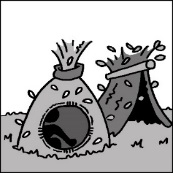 picto-play  1.0.
Wild land
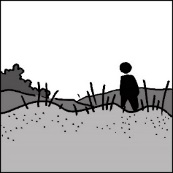 Bosje
Bloemen-weide
Boom
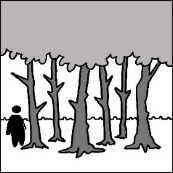 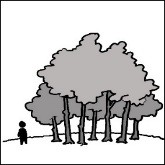 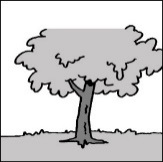 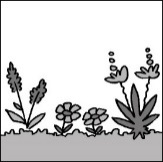 GROEN
Straatboom
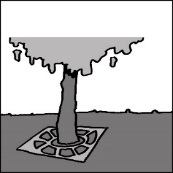 Lang gras
Open grasveld
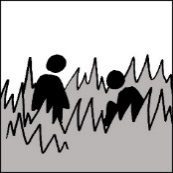 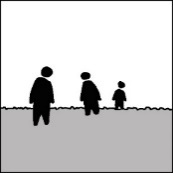 Rare boom
Holle struik
Donker bos
Struikgewas
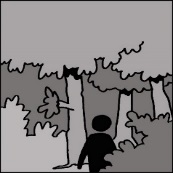 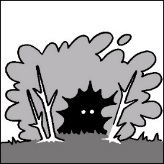 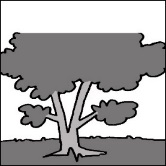 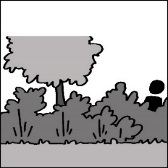 Groot bos
Plantenbak
Klimboom
Fruitboom
Muurplant
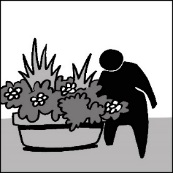 Struik
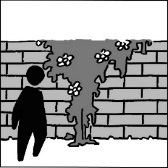 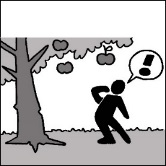 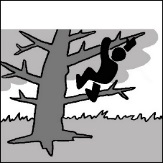 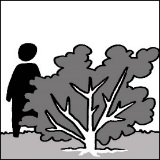 Straatboom
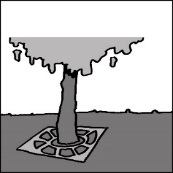 picto-play  1.0.
Speciale bank
Bank rond boom
Beklimbare kunst
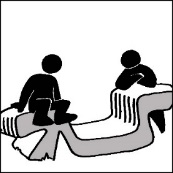 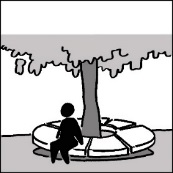 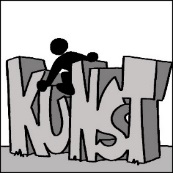 ZITTEN
Liggende boom- stam
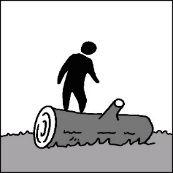 Picknickbank
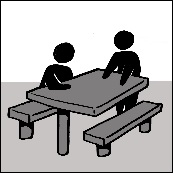 Gewone bank
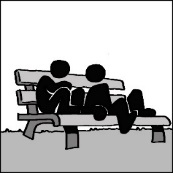 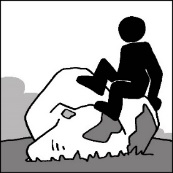 Rots
Zitblok
Zittrapjes
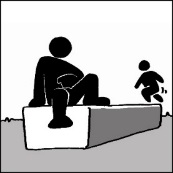 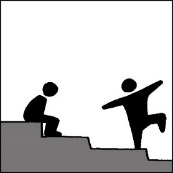 Steiger boven water
picto-play  1.0.
Sluis
Kleine fontein
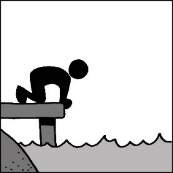 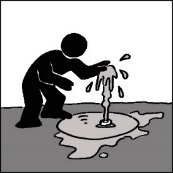 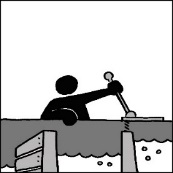 WATER
Dam
Dieper water
Drinkfontein
Eilandje
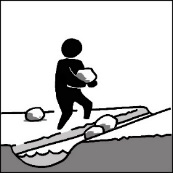 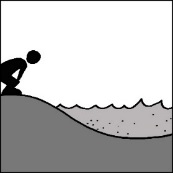 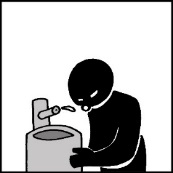 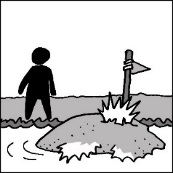 Ondiepe plas
Modder
Fontein
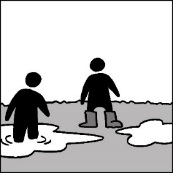 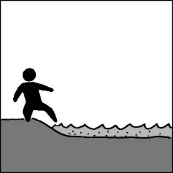 Trekvlot
Watervalletje
Waterrad
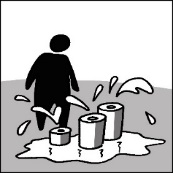 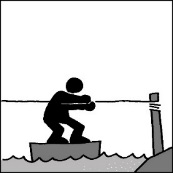 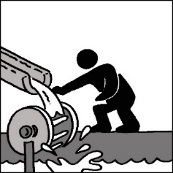 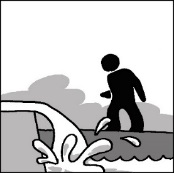 Goot - greppel
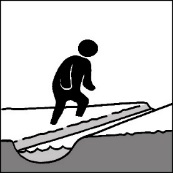 picto-play  1.0.
Hellend vlak
Rail
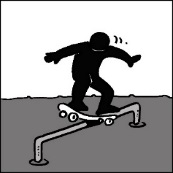 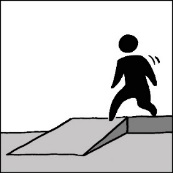 STRAAT
Lijn op grond
Straatboom
Tegelparcours
Brede stoep
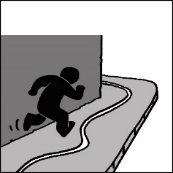 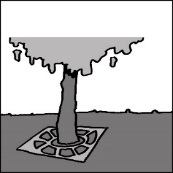 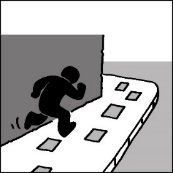 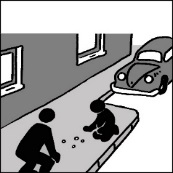 Paaltjes
Muurplant
Muurtekening
Veilige oversteek
Fietsduikelrek
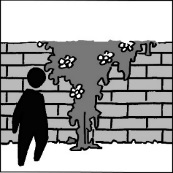 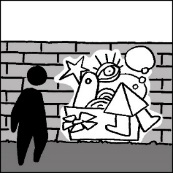 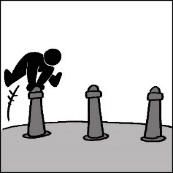 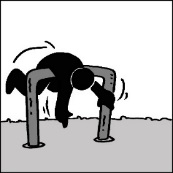 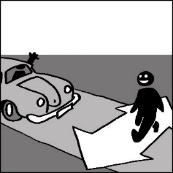 Grasperkje
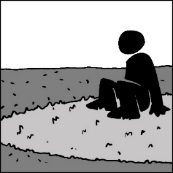 Plantenbak
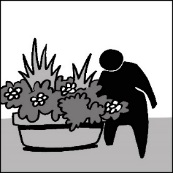 picto-play  1.0.
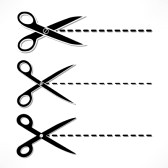 HOOG 
EN LAAG
KNIP de
leukste dingenuit.
Iedereen heeft 3 goudstukken
om dingen mee te kopen.
BODEM EN GROND
GROEN
SPEELSE DINGEN
ZITTEN EN HANGEN
WATER
STRAAT